Focus on the Body:Psychobiology
1
I.  BACKGROUNDA. Definition
Biological psychology is the application of the principles of biology to the study of mental processes and behavior.
The goal of the work is to understand the biological processes underlying psychological phenomena.
Biological psychologists are often be interested in measuring some biological variable in an attempt to relate it quantitatively or qualitatively to a psychological or behavioral variable.
For example, biological theories explain schizophrenia by relating it to dysfunctional neurological processes (excess dopamine).
I.  BACKGROUNDA. Definition
Psychobiology involves physical explanations of behavior which is unlike other paradigms which offer design explanations.
Physical Explanation:  Explanation of the behavior of a system by reference to what the system is made up of and laws that apply to its workings
Design Explanation: Explanation of the behavior of a system by reference to its function
People may be designed to learn from experience (Behavioral Psychology), process information (cognitive Psychology), psychologically grow and actualized (Humanistic Psychology) live in a community (Socio-cultural Psychology)
I.  	BACKGROUNDA. Social and Intellectual Context
We review two key issues in understanding the basis of human behavior 
Neurological basis of behavior
What is the role of the brain in behavior
Genetic basis of behavior
The role of hereditary in shaping human behavior
Both assume  that human being are determined by internal biological forces.
The assumption does not fit well with prevailing American values of culture.
I.  	BACKGROUNDA. Social and Intellectual Context
Genetic basis of behavior  
In 1869, Francis Galton (1822 –1911, Darwin’s cousin) published the first empirical work in human behavioral genetics, Hereditary Genius. 
Galton intended to demonstrate that "a man's natural abilities are derived by inheritance, under exactly the same limitations as are the form and physical features of the whole organic world." 
He conducted a family study on the inheritance of giftedness and talent. 
Claims that genetic differences IQ explains group differences in race back a social issue in the 1960s.
I.  	BACKGROUNDA. Social and Intellectual Context
Genetic basis of behavior  
The initial impetus behind behavioral genetic research was to demonstrate that there were indeed genetic influences on behavior. 
In psychology, this phase lasted for the first half of the 20th century largely because of the overwhelming influence of behaviorism in the field. 
Later behavioral genetic research focused on quantitative methods
Modern behavioral genetic research emphasizes applying techniques from molecular genetics to analyze individual genes that influence behavior.
I.  BACKGROUNDA. Definition
The resulting accounts of behavior are physical explanations which reduce psychological phenomena to biological processes.
Reductionism is the basic idea that complex behavior can be explained by the breaking it down into simpler more smaller components. 
Biological reductionism differentiates this paradigm from all others.  
Biological reductionism is more than finding the biological correlates of psychological phenomena, it is understanding the psychological phenomena as biological ones.
I.  	BACKGROUNDA. Social and Intellectual Context
Genetic basis of behavior  
Genetic basis of behavior is the focus of ethology, sociobiology and evolutionary psychology.
Ethology is a branch of zoology and is the scientific study of the evolutionary basis of animal behavior
Sociobiology is a neo-Darwinian synthesis of scientific disciplines that explains social behavior in all species by considering the evolutionary advantages of the behaviors.
Evolutionary psychology attempts to explain mental and psychological traits—such as memory, perception, or language—as the functional products of natural selection.
Important differences between these approach
I.  	BACKGROUNDA. Social and Intellectual Context
Genetic basis of behavior 
Sociobiology and Evolutionary Psychology address what is universal or species-specific in human social and cognitive behavior. 
In contrast, Behavioral Genetics is the study of the genetic basis of human variation.
The reproductive process ensures that each individual born form a unique ovum has unique genetic codes. 
There is a genetic basis for what makes us the same as and what makes us different from everybody else
I.  	BACKGROUNDA. Social and Intellectual Context
Neurological basis of behavior  
It has its origins in ancient Greek philosophy through Descartes and the growth of medical science.
The story of the modern view of brain function is a fight between those who claim a mass action vs. localization of function in the brain
Debates during the 18th and early 19th Centuries were between those who believed that brain function could be localized to particular brain regions and those who believed that the brain acted as a whole.
I.  	BACKGROUNDA. Social and Intellectual Context
Brain debate in the early to mid 19th Century
Franz Joseph Gall (1757-1828) and Johann Spurzheim (1776-1832) developed phrenology
The idea that specific human behaviors and characteristics could be deduced by the pattern and size of bumps on the skull. 
Marie-Jean-Pierre Flourens (1794-1867) believed that parts of the brain had separate functions, but each of these areas functioned globally as a whole.
Flourens supported his theories with experiments in which he removed areas of the brain (mostly in pigeons) and showed that behavioral deficits increased with size of the ablation.
I.  	BACKGROUNDA. Social and Intellectual Context
Brain debate in the late 1800s and early 1900s 
Fritsch (1838-1927), Hitzig (1838-1907), Broca (1824-1888) and Wernicke (1848-1904) in the late 1800s provided strong data to support the localization of function.
Wernicke and Broca identified the specific areas of the brain central in the production and comprehension of speech.
Golgi (1834-1902)  and Brown-Sequard (1817-1894) among others championed a brain that acted as a whole.
Golgi argued for nerve nets and Brown Sequard found other brain areas contribute to language,.
I.  	BACKGROUNDA. Social and Intellectual Context
Brain debate
The debate is ultimately resolved with the notion of neurological networks and interactions.
Three key figures in the resolution
Karl S. Lashley
Rejected specific localization of memories 
Donald O. Hebb
Developed the neurological network idea
Roger W. Sperry
Split brain.
II.	NEUROLOGICAL BASIS OF BEHAVIORA. Karl Lashley
Karl Lashley (1890–1958)
Originally wanted to support the associationism of Watson with neurophysiological evidence.
He was searching for the elusive engram, the neurophysiological locus of memory and learning 
Spent decades searching for it and eventually conceded that it was not possible to locate the engram.
Used the albation method in a learning paradigm.
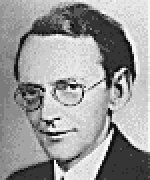 II.	NEUROLOGICAL BASIS OF BEHAVIORA. Karl Lashley
Karl Lashley
Mass action 
Loss of ability to perform a learned behavior following destruction of parts of the cortex is related more to the amount than location of destruction.
Equipotentiality 
Any part of a functional area of the brain can perform the function associated with that area. 
If, following an ablation, any part of the area is spared, the function would still be maintained.
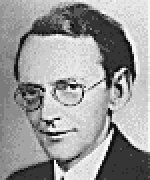 II.	NEUROLOGICAL BASIS OF BEHAVIORA. Karl Lashley
Karl Lashley
His best known paper, Lashley (1951) The Problem of Serial Order in Behavior 
He addressed how behaviors consisting of a sequence of steps performed in some particular order, might be controlled.
He warned that the behaviorist "chaining" account for serial order can not account for such serial ordered behavior key for language and complex behaviors.
Behaviorism may be unable to account for uniquely human behavior.
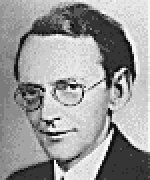 II.	NEUROLOGICAL BASIS OF BEHAVIORB. Donald O. Hebb
Donald O. Hebb (1904 – 1985)
Lashley student, Penfeld associate 
Organization of Behavior (1949)
Postulated neural interconnections called cell assemblies, which are complex package of neurons.
They develop with experience and experiences result from activated cell assemblies.
Reverberating neural activity allows neurons that were temporarily separated to become associated.
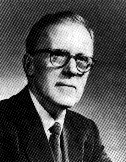 II.	NEUROLOGICAL BASIS OF BEHAVIORB. Donald O. Hebb
Donald O. Hebb
Cell assemblies become neurologically integrated to form phase sequences. 
A phase sequence is “a temporally integrated series of assembly activities; it amounts to one current in the stream of thought.” 
Learning involves the slow buildup of cell assemblies and phase sequences 
Can be explained associationistically. 
Rearranging  cell assemblies and phase sequences for insight and creativity.
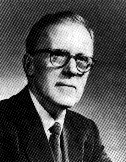 II.	NEUROLOGICAL BASIS OF BEHAVIORC. Roger Sperry
Roger Sperry (1913-1994)
Nobel Prize winner (1981) for his split brain research
Cutting (ablating) the corpus callosum and the optic chiasm essentially splits the brain into two separate brains with no exchange of information. 
Early work was with animals but later he studied epileptic humans with their corpus callosum cut to limit seizures.
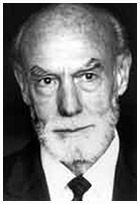 II.	NEUROLOGICAL BASIS OF BEHAVIORC. Roger Sperry
Roger Sperry
Hemispheric specialization. 
Each hemisphere is a conscious system
Both the left and the right hemisphere may be conscious simultaneously in different, even in mutually conflicting, mental experiences that run along in parallel
Research indicates caution in too much speculation regarding specialization and its impact on learning and educational practices.
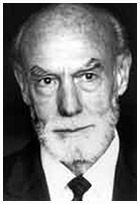 II.	NEUROLOGICAL BASIS OF BEHAVIORC. Roger Sperry
Roger Sperry
Interactionist
Sperry was an interactionist concerning the mind-body problem
He believed that consciousness emerges from brain processes and once emerged has a causal relationship to behavior.
But each hemisphere has its own consciousness -- perceiving, thinking, remembering, reasoning, willing, and emoting, all at a characteristically human level,
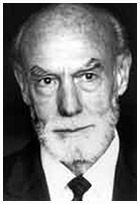 III.	GENETIC BASIS OF BEHAVIORA. Behavioral Genetics
Behavioral Genetics study whether variations on behavioral and psychology phenomena are directly related to variation is genes.
Heritability
Research by various researchers have investigated the heritability of intelligence and personality characteristics.  
Family studies, Twin studies, and Adoption studies are research techniques.
There is still much argument and discussion regarding these highly sensitive subjects.
III.	GENETIC BASIS OF BEHAVIORB. Ethology
Ethology
Modern ethology began in the 1930s with Tinbergen (1907-1988) and Lorenz (1903-1989) 
They were joint winners of 1973 Nobel Prize in medicine. 
Studied species-specific behavior in an animal’s natural environment to explain behavior in terms of evolutionary theory
Stickleback territoriality and duck imprinting reflect typical species behavior under specific environmental conditions.
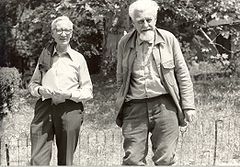 Kontad Lorenz (right)
with Nikolaas Tinbergen (left), 1978
III.	GENETIC BASIS OF BEHAVIORC. Sociobiology
Sociobiology
Popularized by Edward O. Wilson 
His 1975 book, Sociobiology: The New Synthesis was very controversial.
Complex ant social behaviors were explained by genetic control.
Biogrammar 
Inherited structures that predisposes organisms toward certain kinds of social activities.
Leash Principle 
There is a close relationship between culture and the satisfaction of biological needs
Biology holds culture on a leash
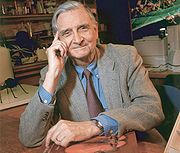 E. O Wilson
III.	GENETIC BASIS OF BEHAVIORD. Evolutionary Psychology
Evolutionary Psychology
The goal of EP is to understand the design of the human mind which promotes evolutionary adaptation.  
EP holds that humans are adaptation executors or mechanism activators
EP explores why and how as a species humans evolved adaptive abilities and skills to solve the problems of survival 
Why are people social? How do humans choose mates? Why do people behave in altruistic ways?
III.	GENETIC BASIS OF BEHAVIORD. Evolutionary Psychology
Evolutionary Psychology is different from …
behavior geneticists which us interested in genetic based differences between people.
EP is relatively disinterested in diversity. 
Ethology in exploring evolutionary basis of other psychological functioning than just social behavior.	
Priority is given to the evolution of  tendencies to process certain kinds of information (language,  inference)
Sociobiology, who assume humans are fitness maximizers (reproductive success) 
EP is more interested in the evolution of underlying mechanisms leading to adaptation.
III.	GENETIC BASIS OF BEHAVIORD. Evolutionary Psychology
Evolutionary Psychology
Noam Chomsky
Central figure in evolutionary psychology  
Argues that the human brain is genetically programmed to generate language. 
Each child is born with brain structures that make it relatively easy to learn the rules of language. 
Case for an evolved language module dismissed hope of a behaviorist account of a human language acquisition.
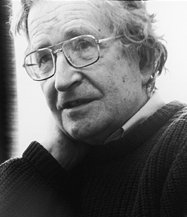 III.	GENETIC BASIS OF BEHAVIORE.  Genetics and Behaviorism
Genetics and Behaviorism
Genetic challenge to the universality of the laws of learning.
Keller and Marion Breland observed instinctive behavior began to interfere with the performance of operantly trained behavior (instinctual drift)
Preparedness continuum
Different animals are biologically prepared to form certain associations and contraprepared to form others and this has been selected for through evolutionary principles.
scientists
Philippe Pinel
Born in 1745
Died in 1826
He came from family of physicians
Received his medical degree in 1773 from university of Toulouse
WORK OF         PHILIPPE
He founded scientific psychiatry
He ignored previous theories mental illness,relying on his own observations to guide treatments
He categorized different types of mental illness
                 1: Curable
                 2: Incurable
He promoted the idea that mentally ill people should be understood as indiviuals
He recommended that physicians should keep case notes on their patients
Firstly, to understand their illnesses,then to evaluate the effectiveness of treatments more reliably
KRAEPELIN
He was born in 1856
Died in 1926
In 1883 kraepelin published a list of mental disorders
WORK
He identified Manic depression and Schizophrenia as distinct form of  psychosis
He considered manic depression as episodic,periodic,disorder that is not neurodegenerative
Schizopherinia resulted in permanent cognitive impairment
The distinction between these forms of psychosis lies in the pattern  of symptoms,not the similarity of symptoms
LIGHTNER WITMER
He was born in 1867
 He was died in 1956
 He earned his bachelor degree from UNIVERSITY OF PENNSYLVANIA in 1888
WORK
He is considered to be the father of clinical psychology
Founded the first clinical psychology laboratory
He assisted in the development of special education,school psychology,applied psychology
DOROTHEA LYNDE DIX
Born in 1802
Died in 1887
During the civil war, she served as the unions superintendent of female nurses
WORK
She discovered enormous disparity between private and public hospitals,and great differences among countries 
She recommended reforms in many countries
BENJAMIN RUSH
HE was born in 1745
Died in 1813
wORK
HE was the father of American psychiatry
Was the 1st to believe the mentall illness is a disease of mind 
His classic work observations and inquires was published in 1812
He served on the PENNSYLVANIA hospital  from 1783 to 1813
BIOLOGICAL APPROACH
3000BC, Egyptians showed great proficiency in healing
Superficial wounds and setting fractures
They used natural treatments
Such as massage and herbal remedies
HIPPOCRATES
460-377BCHe was among the 1st liberate medicine and psychaitry
NANCY SCHOOL
Nancy school was French typnosis centered school of psychotherapy
Origin of thoughts were brought about by AMBROISE-AUGUSTE LIEBEAULL in 1866 in nancy france
He was able to gain the attention of hippolyte another nancy doctor
Liebeaull and his followers did not agree with views of charcot
SUGGESTABLE PEOPLE
Likely is believe that what someone says is true or may be true easily influenced
CHARCOT EXPLANATIONS
He was considered one of the most important psycians in all Europewhen jean martin became the director of la salptriere in 18622; He carefully observed his patients symtoms3: he identified a disease of the motor neurons still reffered to a charcots disease
HYSTERIA
A emotional excitability and disturbance od psychogenic sensory vasometer
MENTAL ILLNESS, psychopathology, abnormal behavior
Old terms: Mad: emotionally deranged (out of mental balance)A Insanity: unhealthy (comes form sanus means healthyLunatic: periodic nature of many psychopathological conditions. Changes in moons phases can cause madness  in certain people. ManiAC: excess of passion or behavior out of control of the reason
Harmful behaviour
most indiviuals process a powerfull motive to survive
Therfore we consider behavior contrary to that motive such as self mutilation or suicide as abnormal
Behavior that is harmful to oneself and other is abnormal
unrealistic thoughts and perceptions
If a persons beleifs differ markedly from those considered normal at a certain time  and place in history those perceptions are taken as signs of mental illness
Hallucianation. perceiving something that does not exist in reality . Perception in the absence of external stimuli. E.g. car is talking to you
Dellusion (wrong thinking/belief, misperception). Belief that is not in accordance the general reality
Illusion: is wrong perception, a misinterpretation by our senses in the ‘presence of an external stimulus’
For example, perceiving a rope on the floor of a room as a snake. The thick rope is the external stimulus.
inappropriate emotions
When an individual laughs when the mores of community dictate that he or she should cry when they laugh that person is often branded as mentally ill
Inappropriate or exaggerated emotions responses. Extreme fear, sadness or joy are displayed in situation where loderate level of emotions would be approapriate
unpredictable behavior
Sudden shifts in ones emotions have also traditionally been taken as signs of psychopathology.
Rapid shifts in mood or beliefs 
Avergae persons belief and behavior is talken as a frame of refrence in dtermining mental illness.
early explanation of mental life
Bilogical explanations
Biological explanation of abnormal behavior constitute  the medical model of mental illness 
This model assumes that all diseases is caused  by the multifunctioning of some aspect of the body usually the brain. 
Mental illness acused  by biological factors which can be inherited directly
It process that psychological events are the causes of abnormal behaviorsuch as grief,fear,guilt
Psychological explanations
supernatural explanation
In primitive times people attributed most ailments not caused by obvious things such as falling down, being attacked by an animal or an enemy
franz anton mesmer
The modern era of hypnosis and hypnothery really begins with franz anton
1734-1815 the Viennese physician who left the word MESMERISM to posterity
Developed cures based on the theory of mesmerismwidespread interst in paris as well as Viennahis methods subjected to a royal commission of inquiry in paris
dr.franz anton
contagion effect
Is a type social in fluence 
It refers to the propensity of certain behavious exhibited by one person to be copied by others who are either in the vicinity to the original actor
society of harmony
Perform different experiments in order to test the concept of mesmerism
Mesmerists helped define the character of psychology for the generation showing how it was applicable to people life and it was mental science based on obtaining facts from demonstarable experiments
marquis de puysegur
Born in 1751 and died in 1825
Discovered the magnetizing did not need to involve the crisis that mesmers approach necessitated
artificial somnambulism
A peacfull, sleep like trance induced by hyponist
Sleep like trance replaced the crisis
posthypnotic amnesia
Memory lost after hypnosis
It was observed that indiviuals could not remember what had occurred while in a trance
A phenomenon called posthypnotic amnesia
posthypnotic suggestion
A suggestion made to hypnotize person that specifies an action to be performed after awakening,often in response to a cue
It is statement or commad given to people while hypnosis that person acts onwhen a full waking state
This is sometimes used to help people achieving goal such as loosing weight,stopping an addiction
scientists
John elliotson
James esdaile
James braid